Informe renovación curricular
Programa
MARCO GENERAL DEL PROGRAMA
MARCO GENERAL DEL PROGRAMA
Justificación e identidad del programa
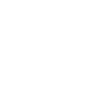 MARCO GENERAL DEL PROGRAMA
Coherencia entre objetivos y resultados de aprendizaje del programa con los componentes de la identidad institucional
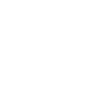 MARCO GENERAL DEL PROGRAMA
Coherencia entre perfiles
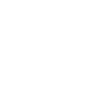 ASPECTOS CURRICULARES
MALLA CURRICULAR DEL PROGRAMA
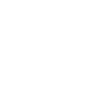 IDENTIDAD INSTITUCIONAL EN LA MALLA CURRICULAR
2. Compromiso con la formación profesional integral
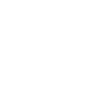 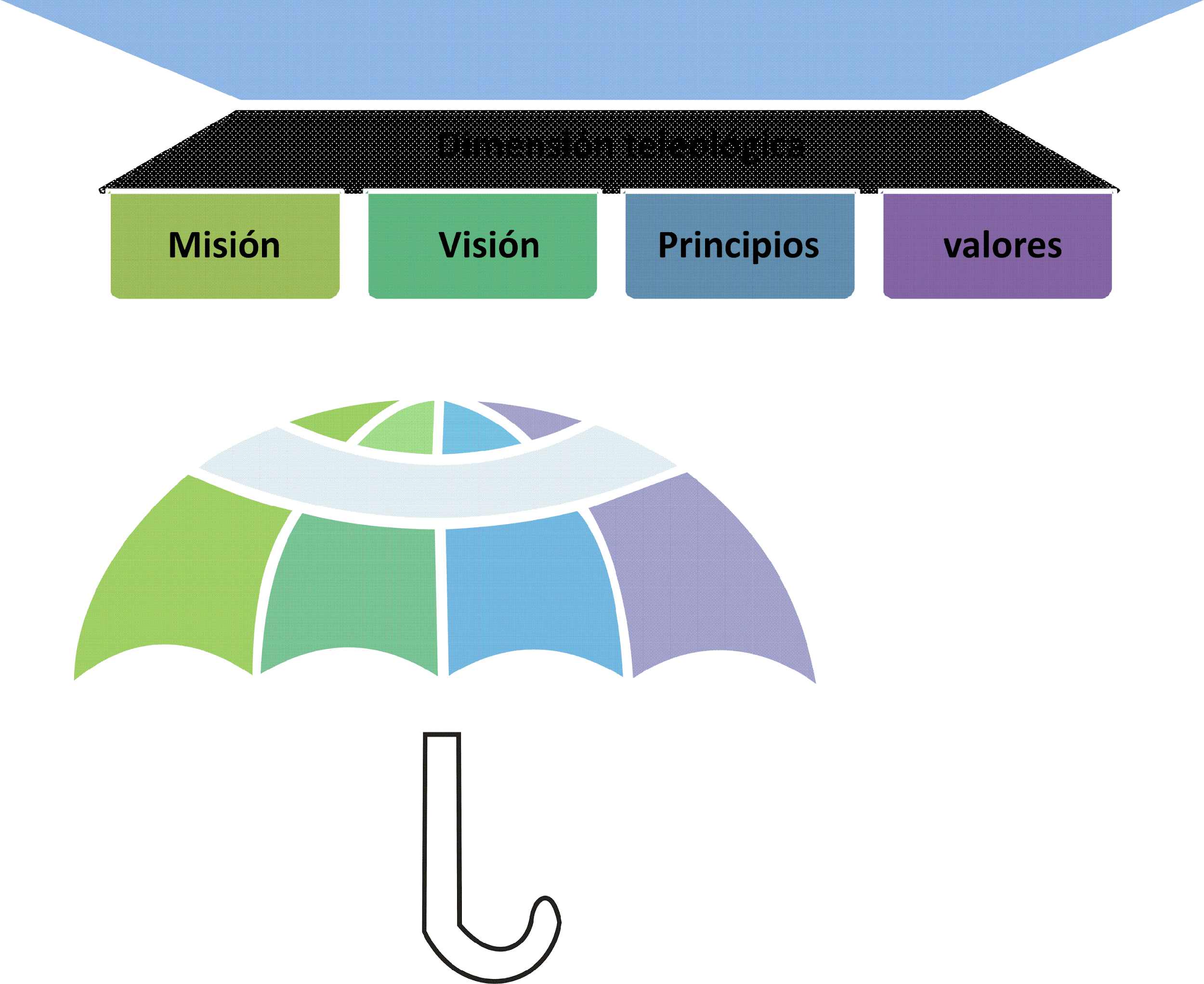 Compromiso con la sostenibilidad ambiental
Formación Humana
Formación en Pensamiento crítico
Formación Ciudadana y democrática
Asignatura 1
Asignatura 1
Asignatura 1
Asignatura 1
Asignatura 2
Asignatura 2
Asignatura 2
Asignatura 2
Estructura curricular del programa
Áreas, campos, núcleos temáticos, espacios …
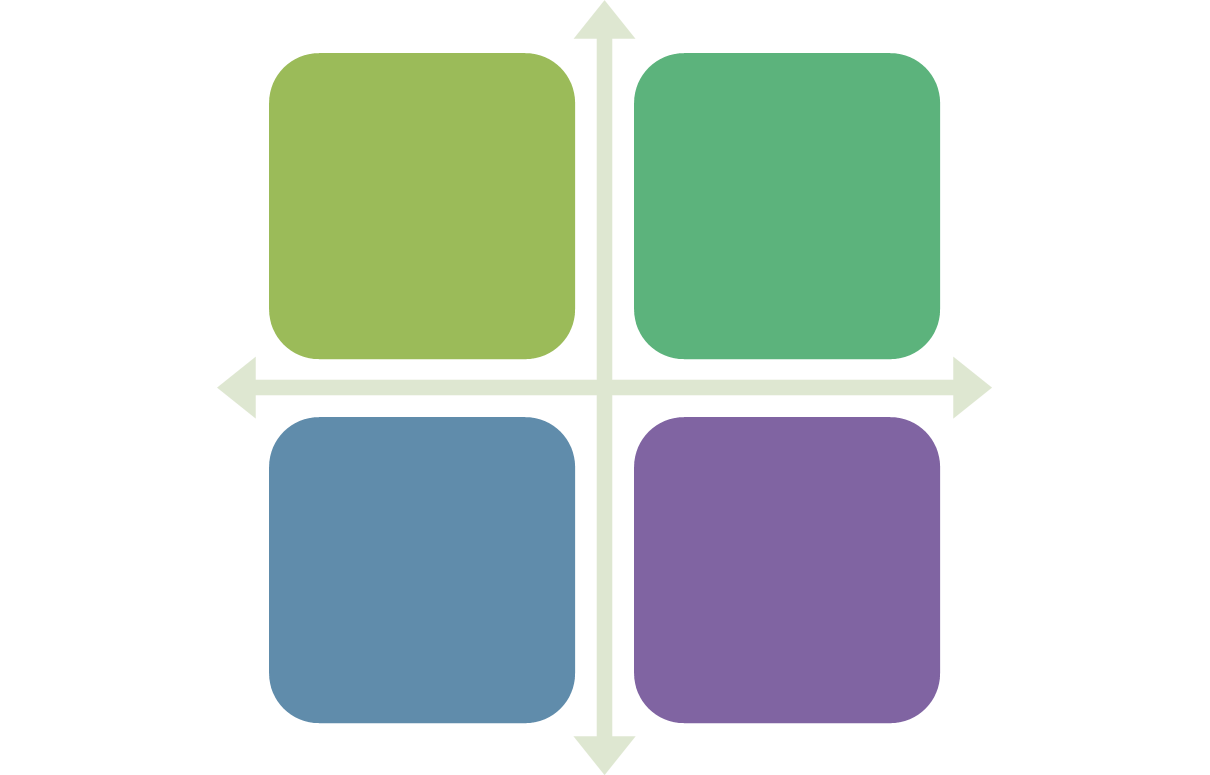 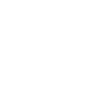 Rutas de formación flexibles
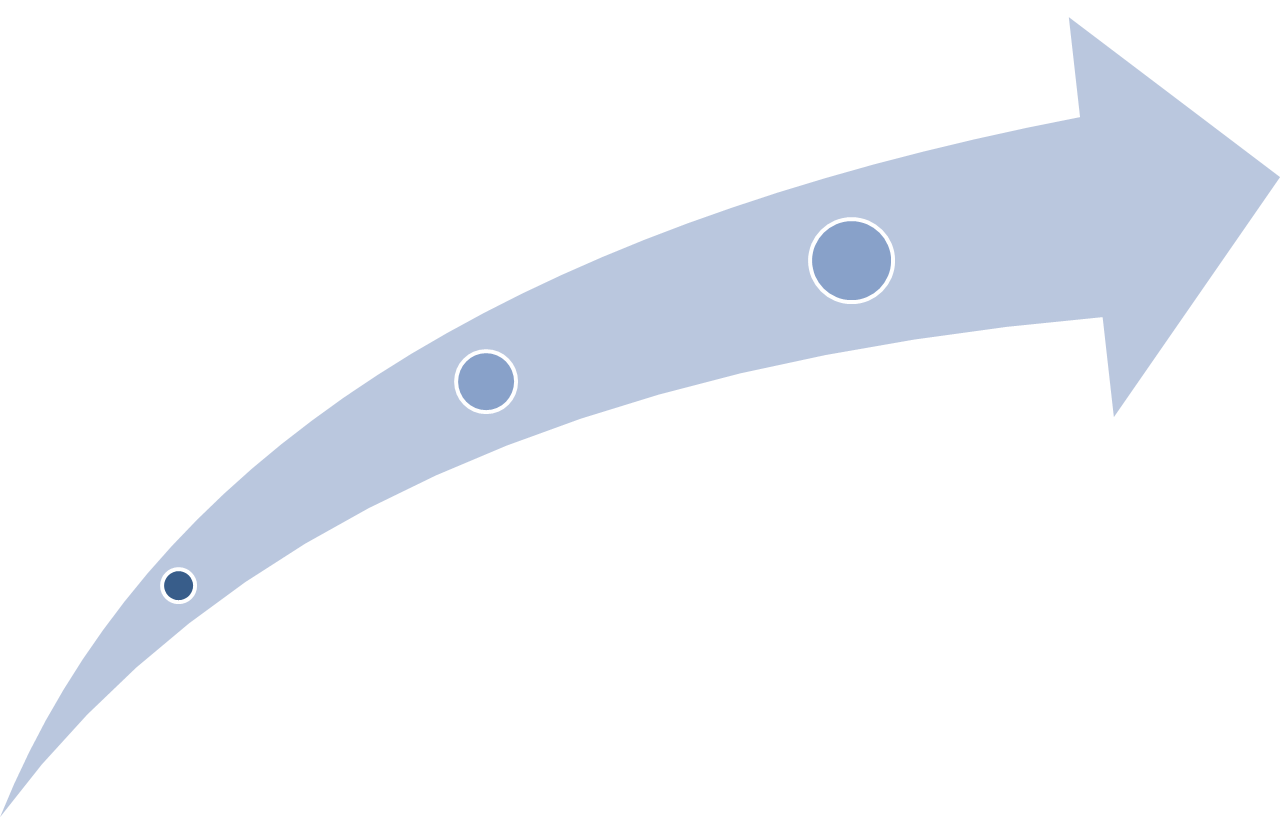 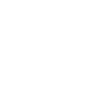 Estrategias para la autorreflexión, la autoevaluación, la autorregulación y el mejoramiento continuo
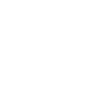 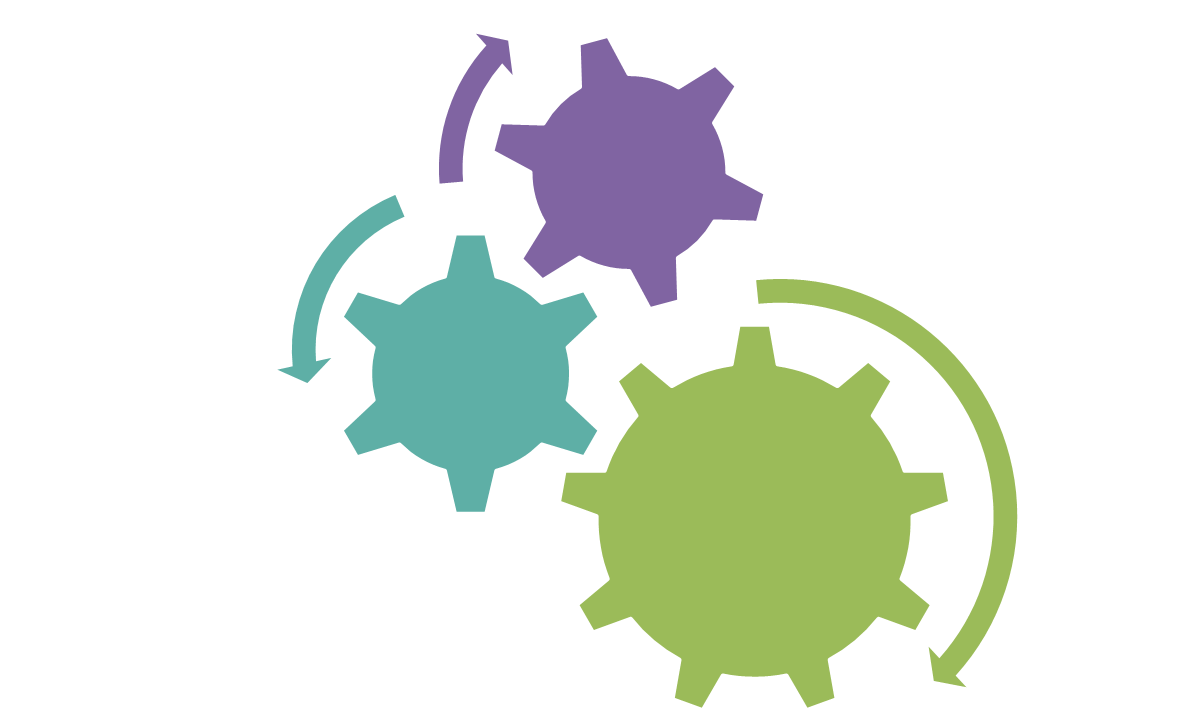 SEGUIMIENTO Y VALORACIÓN DE LOS RESULTADOS DE APRENDIZAJE
SEGUIMIENTO Y VALORACIÓN DE LOS RESULTADOS DE APRENDIZAJE
Esquema del proceso
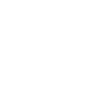 ¡Gracias!